05.09-16.09 PREZENTACJE ZAJĘĆ DODATKOWYCH
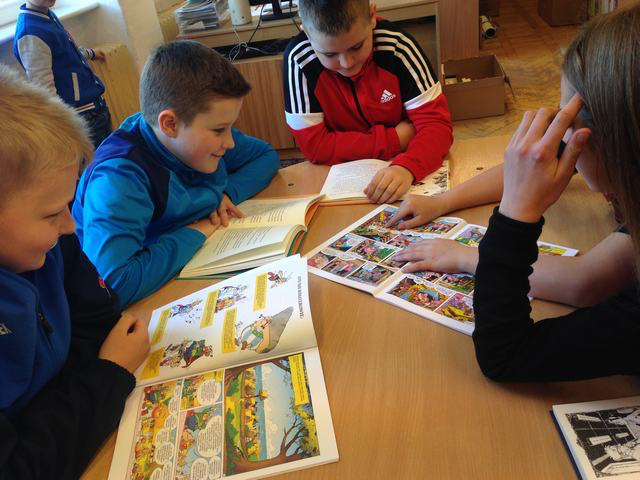 19.09 POCZĄTEK ZAJĘĆ DODATKOWYCH
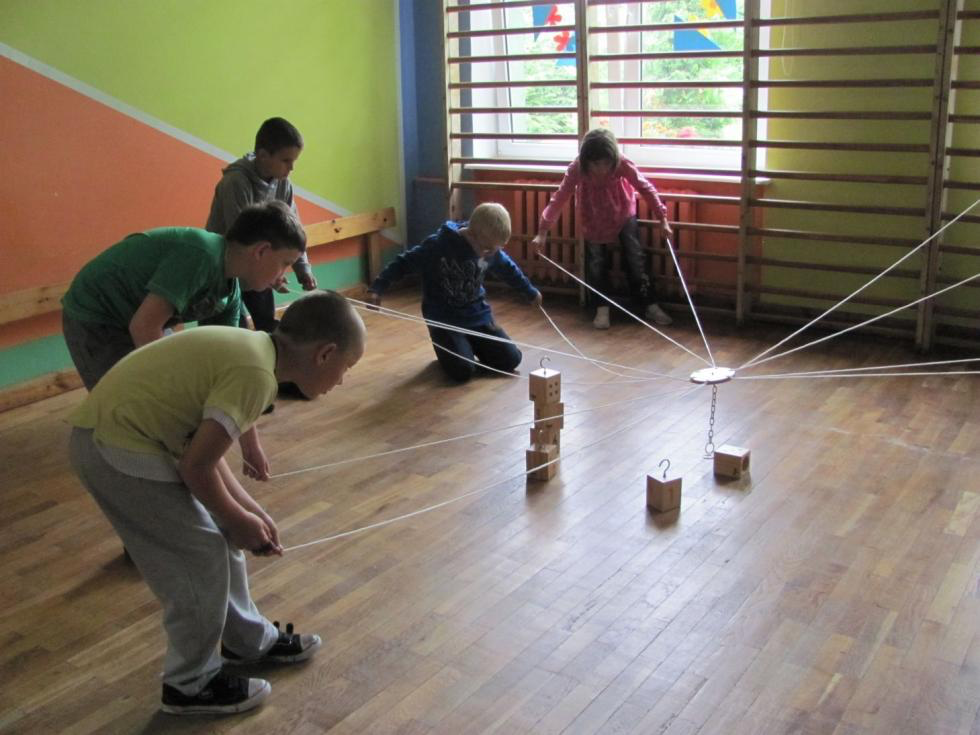 17.09-ZAWODY ROWEROWE
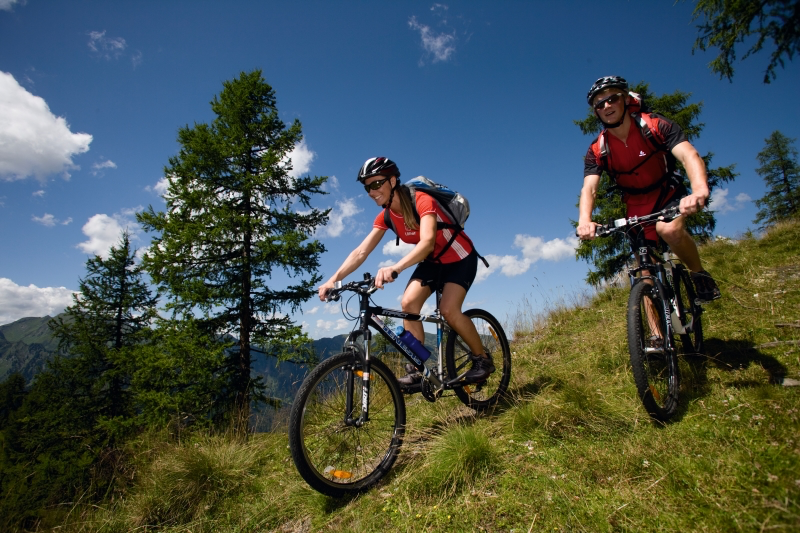 WYJAZD INTEGRACYJNY-KLASY 4RUDAWKA
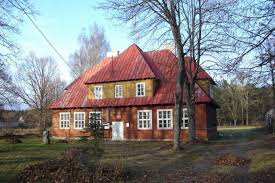 WYJAZD INTEGRACYJNY-KLASY 5POZNAŃ
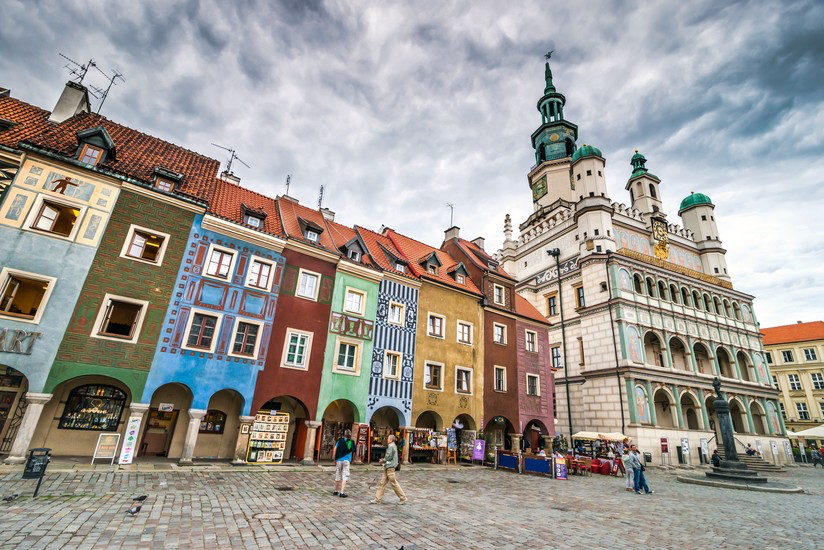 WYJAZD INTEGRACYJNY-KLASY 6WIELICZKA/KRAKÓW
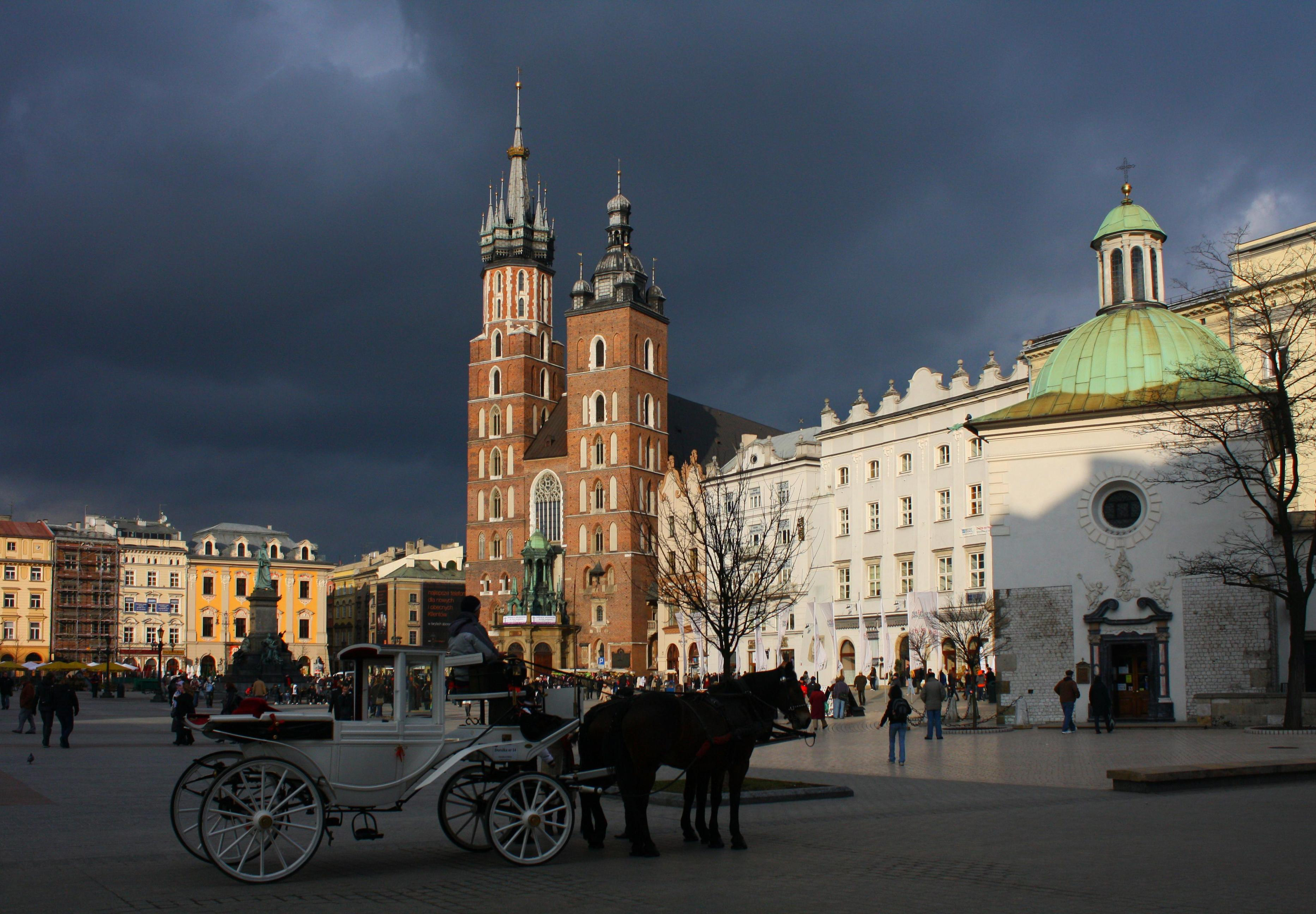